Yet Another Seat Change?!
Today you will sit in alphabetical order… by first name.  Use middle names and last names as tie-breakers.
 Get your nametag out once you find your seat 
 The last student will let me know when you’re ready to be checked off
Simple. Easy. Oh yeah, and timed.
Who’s Idea was the Constitution?
BIRD!!! Collect the assignment, you dingus!!!!
Building a government
Good News!!! The whole school won an all expenses paid trip to Hawaii for a sweet vacation!
Bad News!!!! The plane crashed and now we’re all stuck on a deserted island for the rest of our lives!
https://www.youtube.com/watch?v=DGIXT7ce3vQ
What does our government value?
Declaration of Independence
1. Equality - "All men are created equal." 
2. Natural rights - "They are endowed by their Creator with certain unalienable rights, that among these are life, liberty and the pursuit of happiness." 
3. Government by consent of the people - "To secure these rights, governments are instituted among Men, deriving their just powers from the consent of the governed." 
Preamble to the Constitution
Where do these ideas come from?
Thomas Hobbes
“State of nature” – mankind by nature is “solitary, poor, nasty, brutish and short”
In order to work together, we have to cede some of our rights
Not to be confused with…
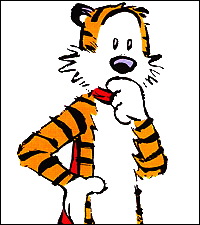 John Locke
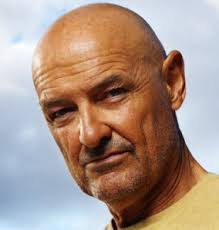 Second Treatise of Government- the government exists as a “neutral judge” to protect the lives, liberty and property of those within it
Said that all men are equal*
*kind of
Second Treatise of Government
“I said … that all men are by nature equal, but of course I didn’t mean equality in all respects. • Age or virtue may put some men above others; • excellence of ability and merit may raise others above the common level; • some may naturally owe deference to others because of their birth, or from gratitude because of benefits they have received, or for other reasons.”
Rousseau
The Social Contract – as a citizen, we agree to follow the rules made by the whole group
Emphasized the need for everyone to be involved with law making
Montesquieu
Charles-Louis de Secondat, Baron de La Brède et de Montesquieu (What the heck is this name?)
Came up with the idea of separation of powers
Even the names executive, legislative, judicial
The Spirit of the Laws, Book XI
“When the legislative and executive powers are united in the same person, or in the same body of magistrates, there can be no liberty; because apprehensions may arise, lest the same monarch or senate should enact tyrannical laws, to execute them in a tyrannical manner.”
“Again, there is no liberty if the judiciary power be not separated from the legislative and executive. Were it joined with the legislative, the life and liberty of the subject would be exposed to arbitrary controul; for the judge would be then the legislator. Were it joined to the executive power, the judge might behave with violence and oppression.”
Short answer response
Describe the constitutional principles of “checks and balances” and “separation of powers.” Why are “checks and balances” and “separation of powers” necessary?”  Give specific examples.

Use the rubric. It works like a checklist
Use examples from class
Should be a full paragraph